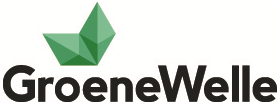 Bodem
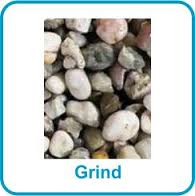 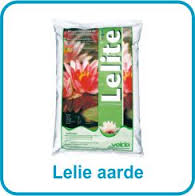 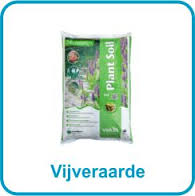 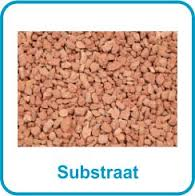 Vandaag is het zelfstandig werken:
Huiswerk: Volgende week hoofdstuk 1, 2, 3, 9,10, 13, 14, 15, 19, 21, 23 en 26 af.
Hoofdstuk 4, 5, 6, 7, 8, 11, 12,16 en 17, 18, 20, 22, 24 en 25 doorlezen.
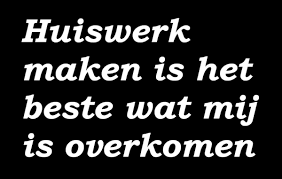